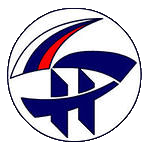 Электростальский филиал Государственного бюджетного образовательного учреждения среднего профессионального образования города Москвы
«Московский колледж управления и новых технологий»
Интегрированное занятие по дисциплинам «Анализ финансово- хозяйственной деятельности» и «Организация безналичных расчетов».
Разработали преподаватели  ЭФ ГБОУ СПО МКУНТ
Тарасевич В.В. и Димакова Л.Н.
2013-2014
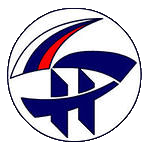 Деловая игра «Фирма и организация безналичных расчетов».
Цель игры:
 	Знакомство с активами фирмы и их
источниками, принципами ведения счетов,
структурой баланса и финансовым учетом.

Классификация целей игры: 
1. Образовательная цель - выявление знаний студентов по пройденному курсу «Бухгалтерский учет»,  пройденным темам по АФХД и «Организации безналичных расчетов» и умения их работать с теоретическим материалом.
2. Воспитательная цель - воспитание интереса к будущей профессии «контролер банка».
3. Развивающая цель – развитие умений грамотно, четко и точно выражать мысли.
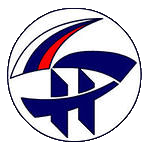 Деловая игра «Фирма и организация безналичных расчетов».
Задачи игры:
Характеристика деятельности фирмы.
Формирование активов фирмы и отражение их источников.
Оформление операций по счетам.
Составление баланса.
Планирование операций следующего периода.
Разработка финансового отчета.
Оценка финансового положения фирмы.
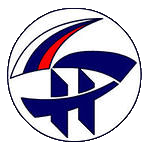 Деловая игра «Фирма и организация безналичных расчетов».
Участники игры: 
     - две фирмы, совет директоров, финансовые отделы фирм и их бухгалтерии.
Раздаточный материал: 
- таблица «Перечень хозяйственных средств и их источников»;
- План счетов;
- таблица «Бухгалтерский баланс».
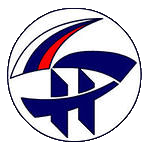 Деловая игра «Фирма и организация безналичных расчетов».
ЭТАПЫ ИГРЫ
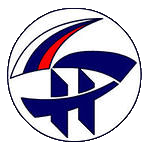 Деловая игра «Фирма и организация безналичных расчетов».
Журнал хозяйственных операций
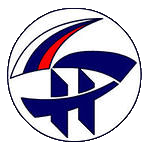 Деловая игра «Фирма и организация безналичных расчетов».
Оформление операций по счетам.
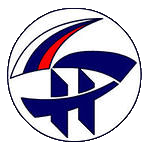 Деловая игра «Фирма и организация безналичных расчетов».
Оборотная ведомость
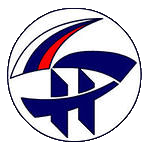 Деловая игра «Фирма и организация безналичных расчетов».
Баланс на конец периода
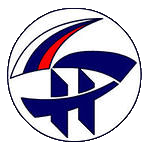 Деловая игра «Фирма и организация безналичных расчетов».
Финансовый отчет
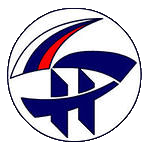 Деловая игра «Фирма и организация безналичных расчетов».
Оценка финансового положения фирмы.

Участники  делают вывод о результатах деятельности своих фирм и отмечают эффективность управленческих решений и руководства.

На этом игра завершается. Подводятся итоги.
Деловая игра «Фирма и организация безналичных расчетов».